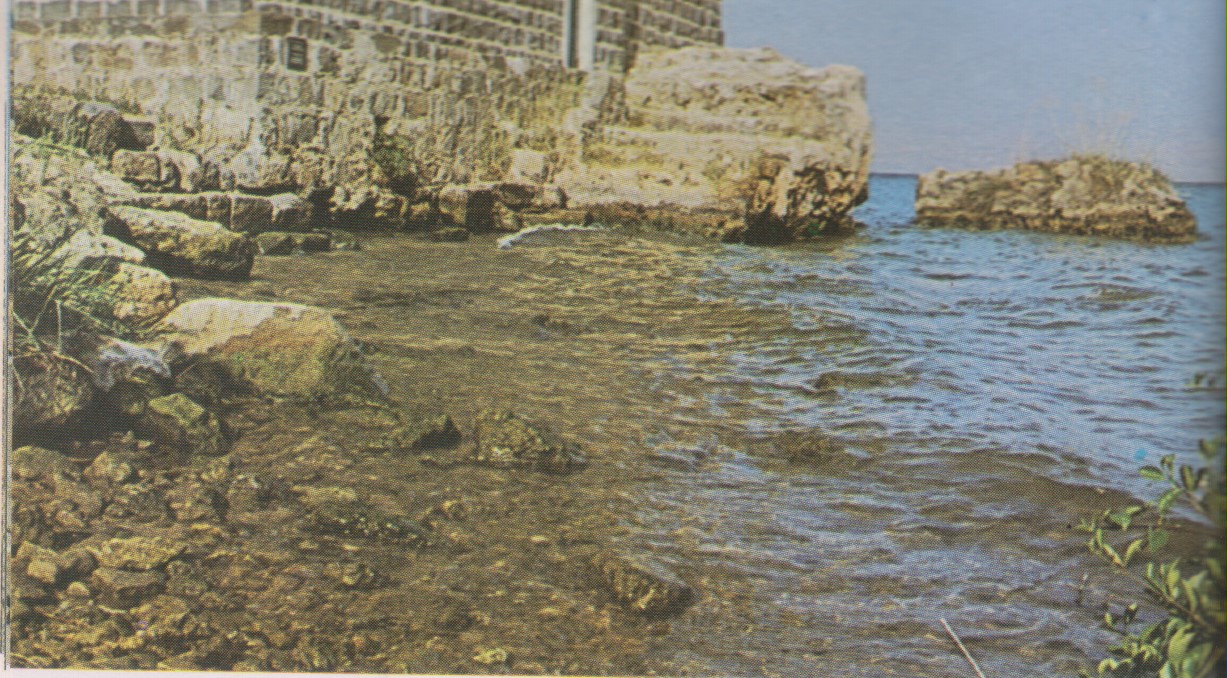 Lago Genezaret, Chiesa del primato, segni di più antiche costruzionii
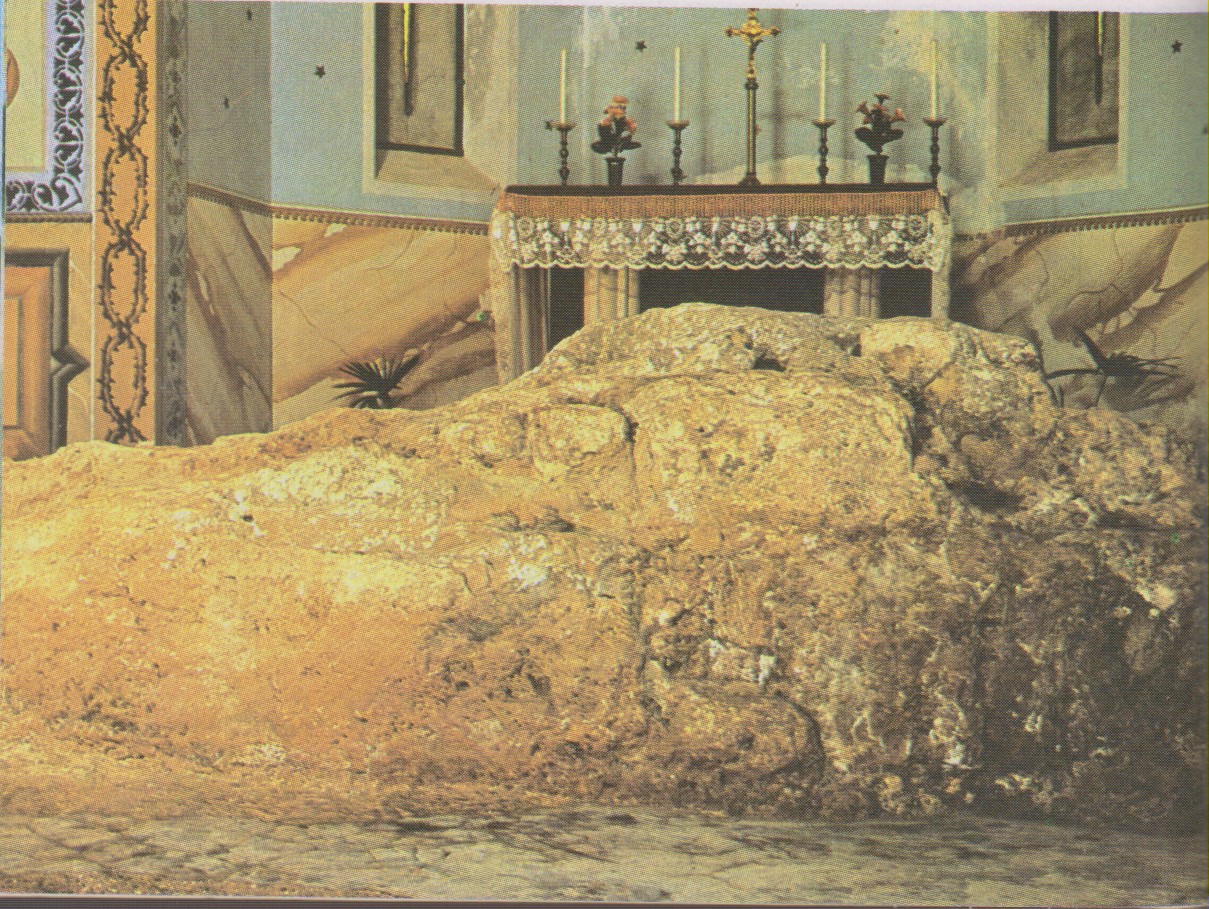 Chiesa del primato, continuazione della roccia  visibile all’esterno.